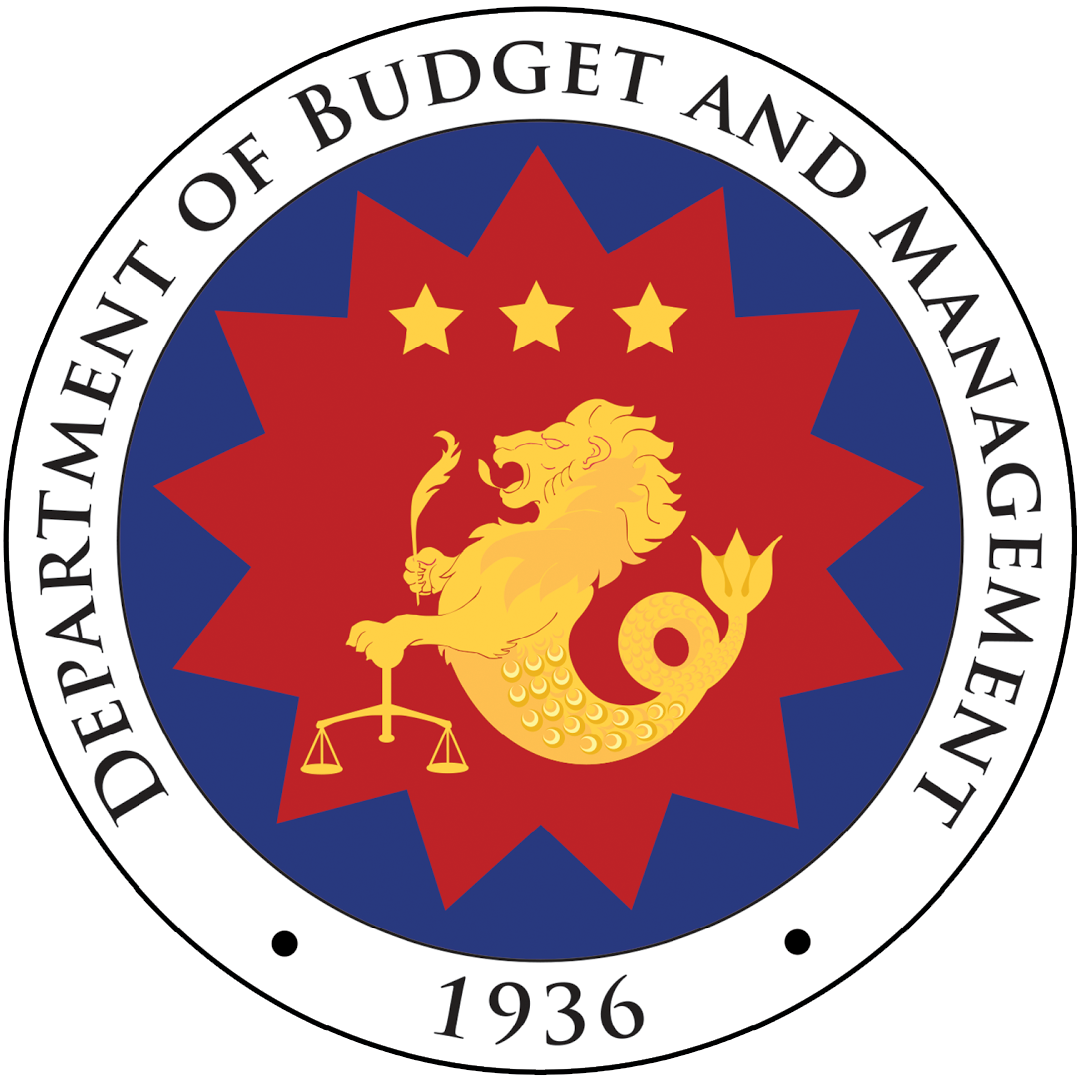 National Budget Call FY 2024
Reminders in Accomplishing Agency Tier 2 Budget Proposals
Furthering Our Pursuit of Economic Transformation
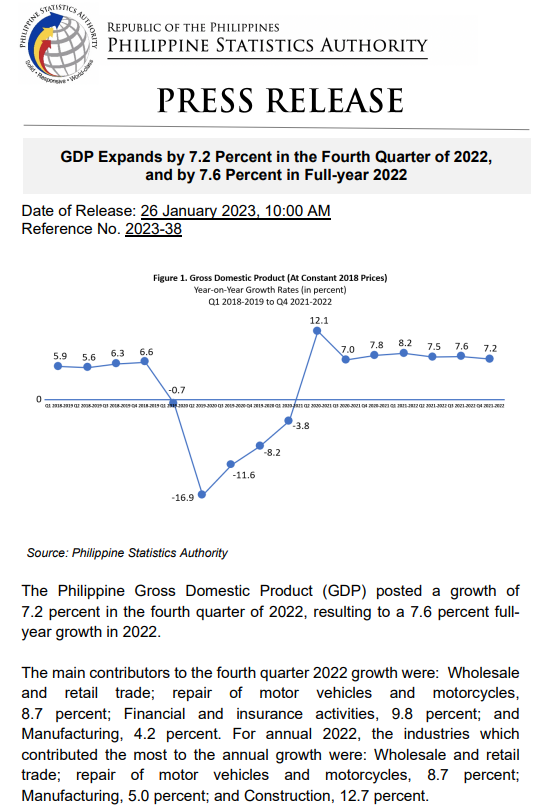 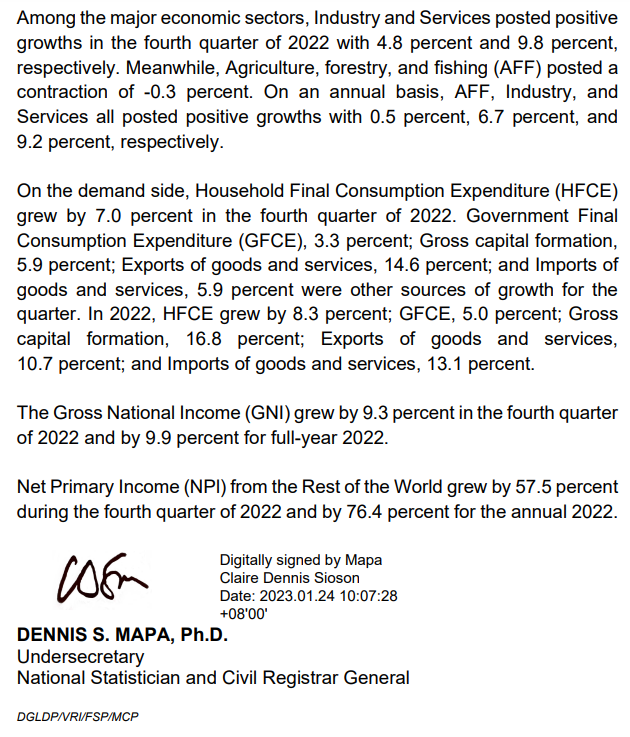 Guidelines in the Formulation of Agencies’ Tier 2 Levels
Annex A of the FY 2024 National Budget Call
Two-tier Budgeting Approach (2TBA): 
More Focused Budgeting
Separates the discussions and deliberations for ongoing/existing programs/projects and entirely new spending measures/proposals, including the expansion of the ongoing/existing.

3 Main Objectives:
Streamline the budget preparation process.
Enhance the accountability of departments/agencies to prioritize and manage spending.
Engage the President and the Cabinet in setting the strategic direction and distribution of the unallocated fiscal place.
4
Definition of Tier 2 Proposals
TIER 1
TIER 2
NEP
Ongoing Spending
New Spending Proposals
Total President’s Budget Proposal to Congress
The Amount available for Tier 2 proposals corresponds to the fiscal space, pertaining to:
Projected expenditure program* minus
Tier 1; and the
Financial impact of the Mandanas ruling and the full devolution of certain functions to LGUs (EO No. 138, s. 2021)

* After considering projected revenue and deficit targets
5
Composition
New and Expanded Tier 2 proposals that are:

High Priority;
Implementation Ready;
Infrastructure PAPs included in the Public Investment Program (PIP) 2023-2028 and Three-Year Rolling Infrastructure Program 2024-2026*; and
Approved by the NEDA Board and/or the Investment Coordination Committee as of March 31, 2023 (if not yet included in Tier 1)
Scaling up/expansion of PAPs retained for implementation in terms of policy change(s) that were not previously approved (i.e., in terms of scope, beneficiaries, design, or implementation schedule)
Essential operations, maintenance, asset replacement and minor capital costs, including funding required for technical assistance programs to LGUs and those under the Organizational Effectiveness Proposals (OEPs) of agencies as a result of the devolution of certain functions to LGUs

* NEDA issued a Joint Call for the Formulation of the PIP 2023-2028 and TRIP 2024-2026 as Input to the FY 2024 Budget Preparation dated October 7, 2022
8-Point Socioeconomic Agenda 
of the Marcos Administration
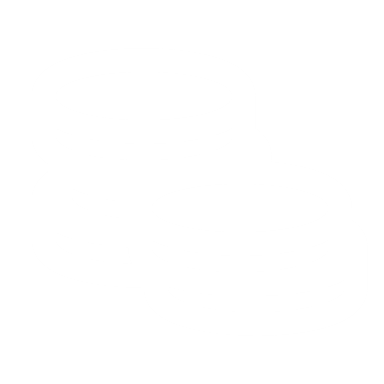 1 Protect purchasing power and mitigate socioeconomic scarring by ensuring food security, reducing transport and logistics costs, and reducing energy costs to families
3 Ensure sound macroeconomic fundamentals by enhancing bureaucratic efficiency and sound fiscal management and ensuring a resilient and innovative financial sector
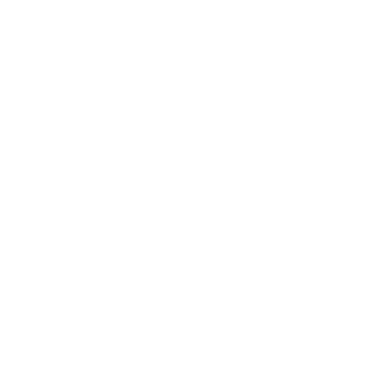 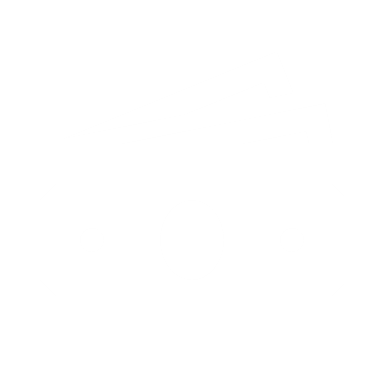 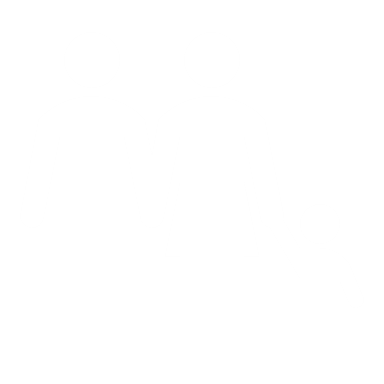 2 Reduce vulnerability and mitigate scarring from the COVID-19 pandemic by tackling health, strengthening social protections, and addressing learning losses
4 Create more jobs by promoting trade and investments, improving infrastructure, and achieving energy security
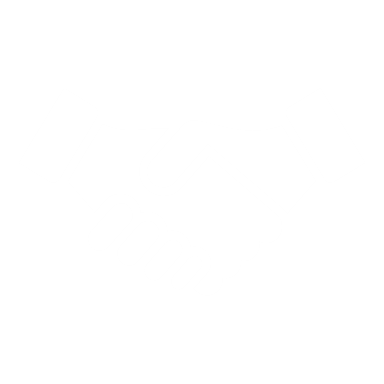 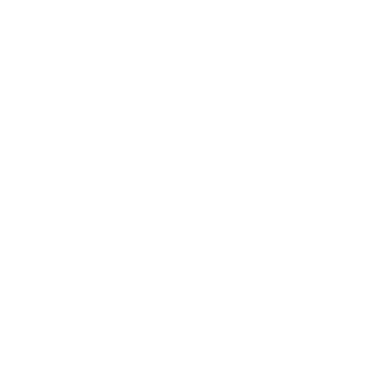 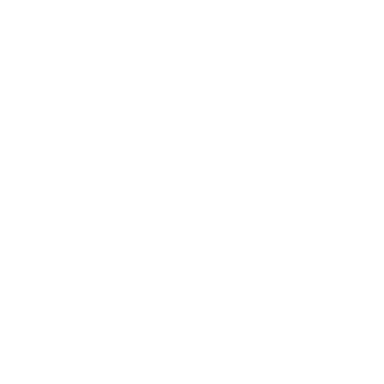 7
8-Point Socioeconomic Agenda 
of the Marcos Administration
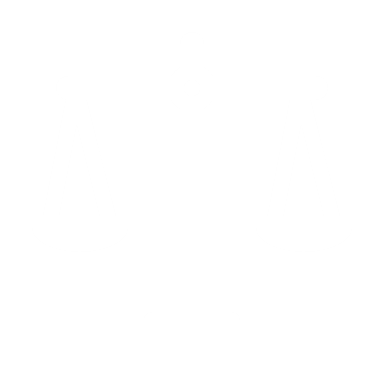 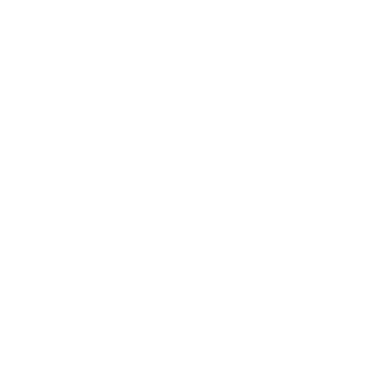 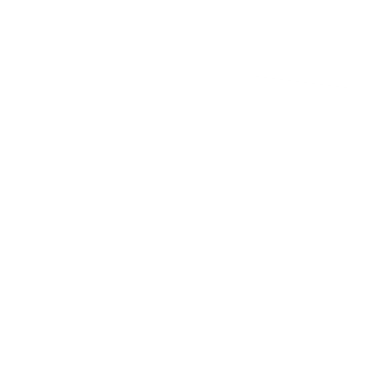 5 Create quality jobs by increasing employability, encouraging research and development and innovation, enhancing digital economy
7 Uphold public order and safety, peace, and security
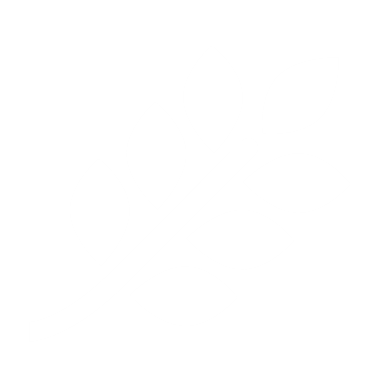 6 Create green jobs by pursuing green economy and establishing livable and sustainable communities
8 Ensure a level playing field by strengthening market competition and reducing barriers to entry and limits to entrepreneurship
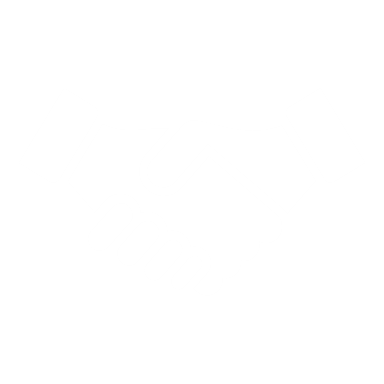 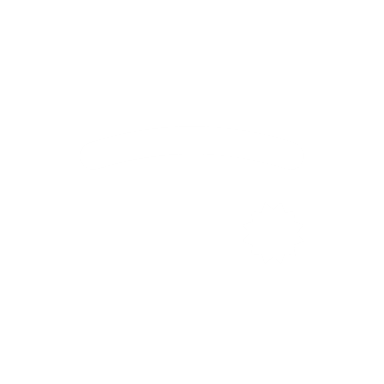 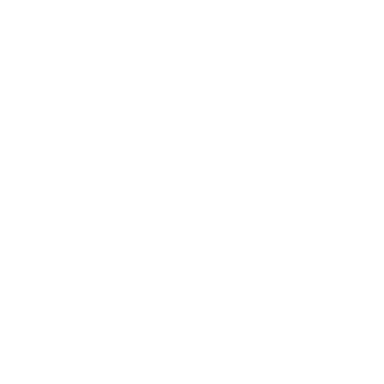 8
8-Point Socioeconomic Agenda
Near-Term
Medium-Term
More Jobs
Promote investments
Improve infrastructure
Ensure energy security
Quality Jobs
Increase employability
Expand and improve digital infrastructure
Encourage R&D and innovation
Green Jobs
Adopt a green (and blue) economy roadmap
Establish livable and sustainable communities
Protect the Purchasing Power of Families
Ensure Food Security
Reduce transport and logistics cost
Reduce energy cost to families
Reduce Vulnerability and Mitigate Scarring from the COVID-19 Pandemic
Tackle Health
Strengthen social protection
Safely reopen face-to-face education
Ensure Sound Macroeconomic Fundamentals
Enhance bureaucratic efficiency
Pursue sound fiscal management
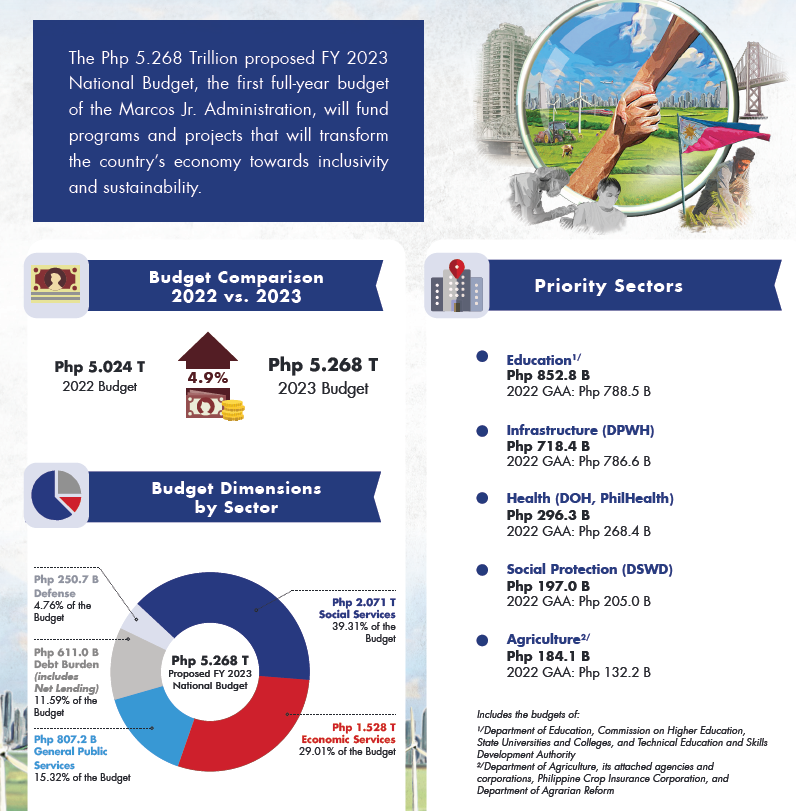 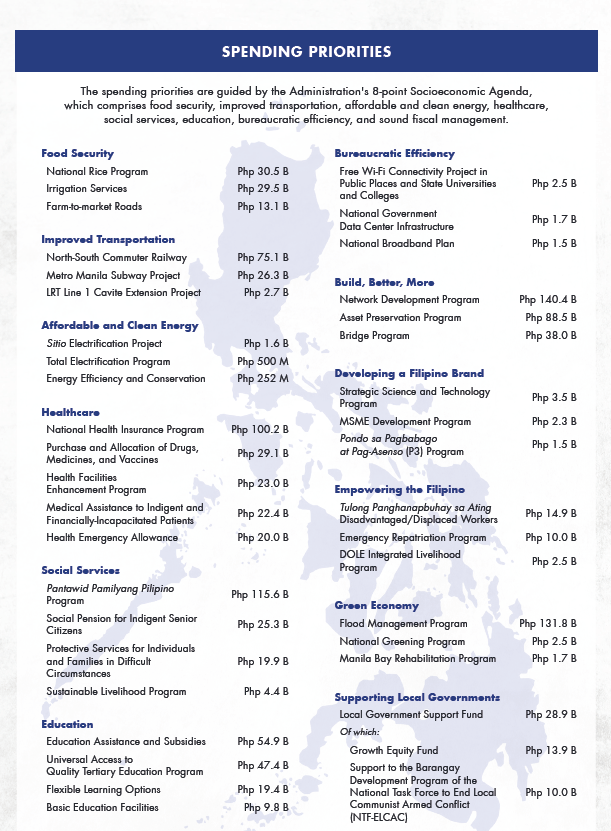 10
Details of Tier 2 Proposals
Personnel Services – For Inclusion in Agency PS Budget
Details of Tier 2 Proposals
PS – For Inclusion in Miscellaneous Personnel Benefits Fund
Updating of the Personal Services Itemization and Plantilla of Personnel (PSIPOP)
Provided under National Budget Circular No. 549 dated October 21, 2013

NGAs with authorized permanent positions shall review the PSIPOP and update the POP portion on a MONTHLY basis and uploaded to the DBM GMIS database every last week of the month starting October 2013

Objectives:
To obtain real-time data on the status of agency staffing, particularly the number of filled and unfilled positions
To have a reliable basis for updating/determining the agency’s Personnel Services (PS) requirements, minimizing requests for PS deficiency against the MPBF
To serve as basis for appointments to positions
To tag the positions to the appropriate PAPs for greater accuracy of budget allocation for PAPs in the Budget
Details of Tier 2 Proposals
PS – For Inclusion in Pension and Gratuity Fund
Details of Tier 2 Proposals
Maintenance and Other Operating Expenses – For Inclusion in Agency MOOE Budget
Details of Tier 2 Proposals
Maintenance and Other Operating Expenses – For Inclusion in Agency MOOE Budget
Details of Tier 2 Proposals
Maintenance and Other Operating Expenses – For Inclusion in Agency MOOE Budget
Details of Tier 2 Proposals
MOOE – For Inclusion in the Budget for Allocation to LGUs
* National Tax Allotment (NTA), Special Shares of LGUs in the Proceeds of National Taxes, Barangay Official Death Benefits, Special Shares of LGUs in the Proceeds of Fire Code Fees, and Local Government Support Fund
Details of Tier 2 Proposals
Capital Outlays – For Inclusion in Agency CO Budget
Details of Tier 2 Proposals
Capital Outlays – For Inclusion in Agency CO Budget
Changes in the Contents of Annex B of the Budget Call vs Last Year
FY 2023 National Budget Call (National Budget Memorandum No. 142) vs FY 2024 National Budget Call (National Budget Memorandum No. 145)
Personnel ServicesBP Form 201-A
Specific Guidelines on the Allocation for Objects of Expenditure
Specific Guidelines on the Allocation for Objects of Expenditure
Specific Guidelines on the Allocation for Objects of Expenditure
Specific Guidelines on the Allocation for Objects of Expenditure
MOOEBP Form 201-B
Specific Guidelines on the Allocation for Objects of Expenditure
Financial ExpensesBP Form 201-C
Specific Guidelines on the Allocation for Objects of Expenditure
Capital OutlaysBP Form 201-D
Specific Guidelines on the Allocation for Objects of Expenditure
Specific Guidelines on the Allocation for Objects of Expenditure
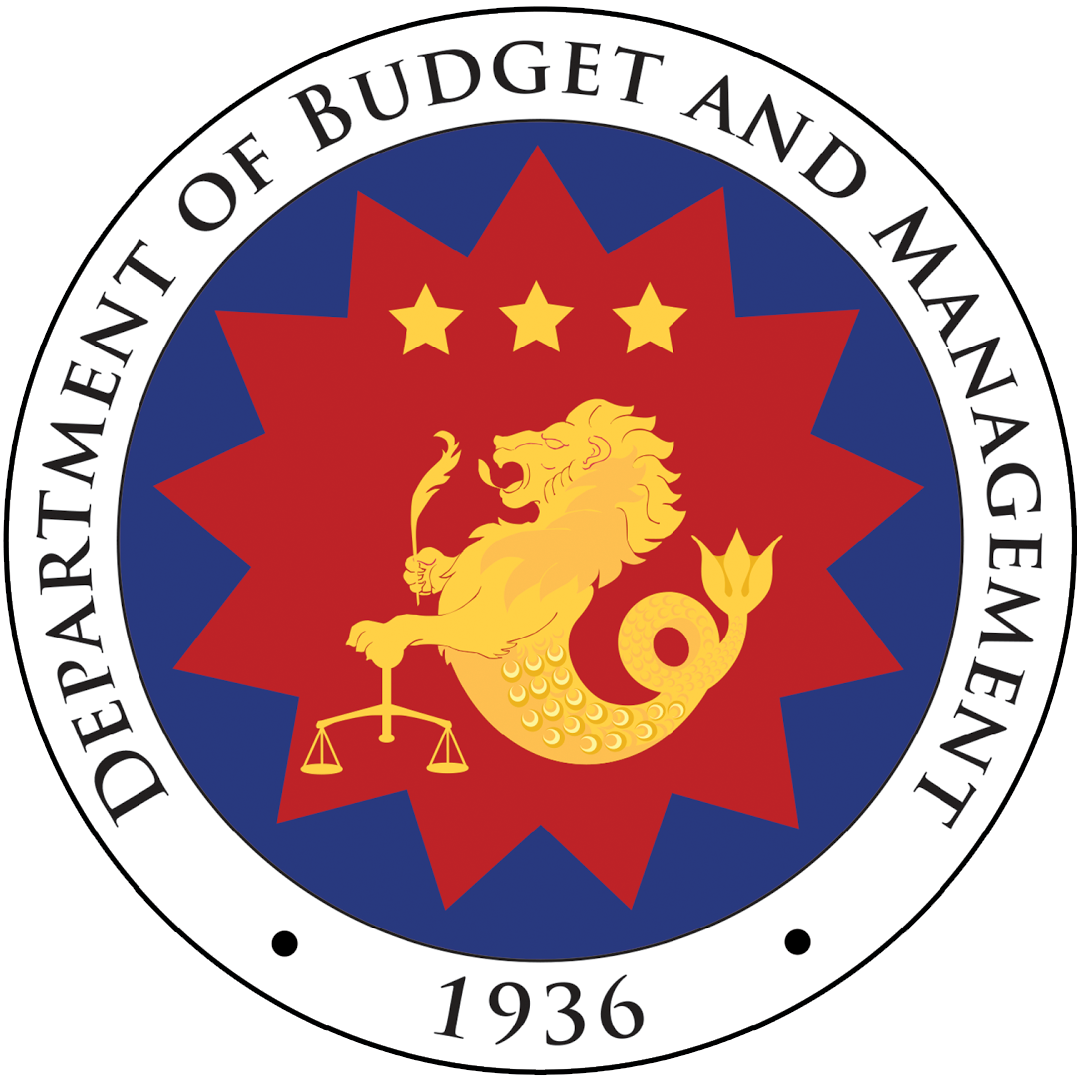 Thank you!